Муниципальное бюджетное дошкольное образовательное учреждение детский сад комбинированного вида № 5 «Дубок» станицы Архангельской муниципального образования Тихорецкий район
НОД  для детей средней группы  : «Здравствуй ежик»







Составитель 
Копылова Наталья Викторовна.
Здравствуй, ёжик!
Копылова Наталья Викторовна   2014г.
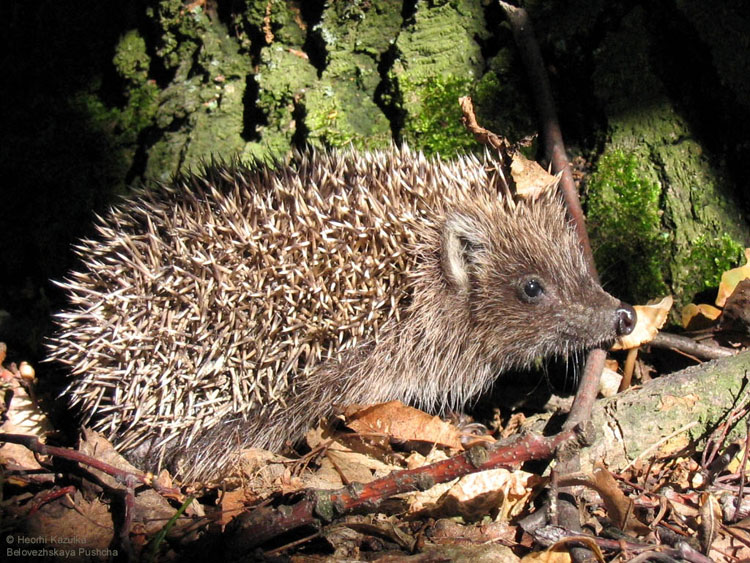 Ёж – небольшой зверек, живет в лесу, в зарослях кустарников.
Спинка покрыта короткими колючими иглами, а голова и брюшко – шерсткой. За  своими иголками еж ухаживает, чистит их с помощью пальцев на лапках.
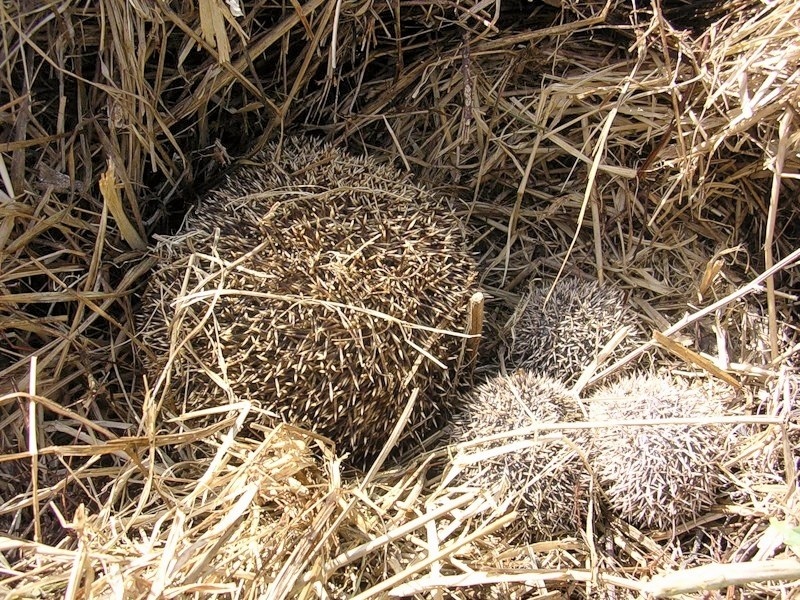 Во время отдыха они прячятся в колючих кустах. Там свернувшись  в клубок, ежи спят . А на зиму они роют себе глубокую нору, в которой спят всю зиму.
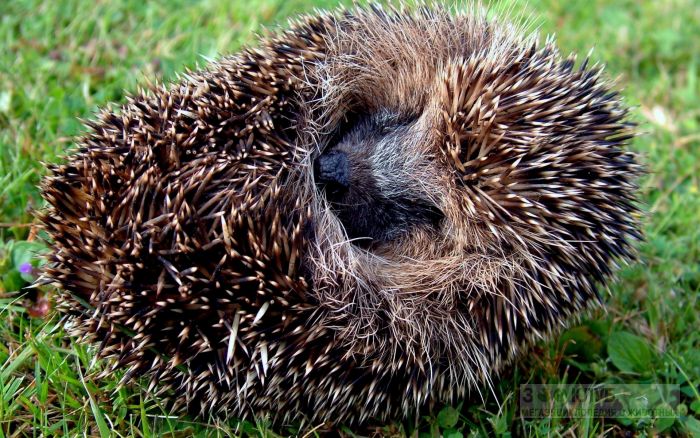 Напуганный ёж сворачивается клубком, а если иглы топорщатся вертикально – это значит, что он недоволен.
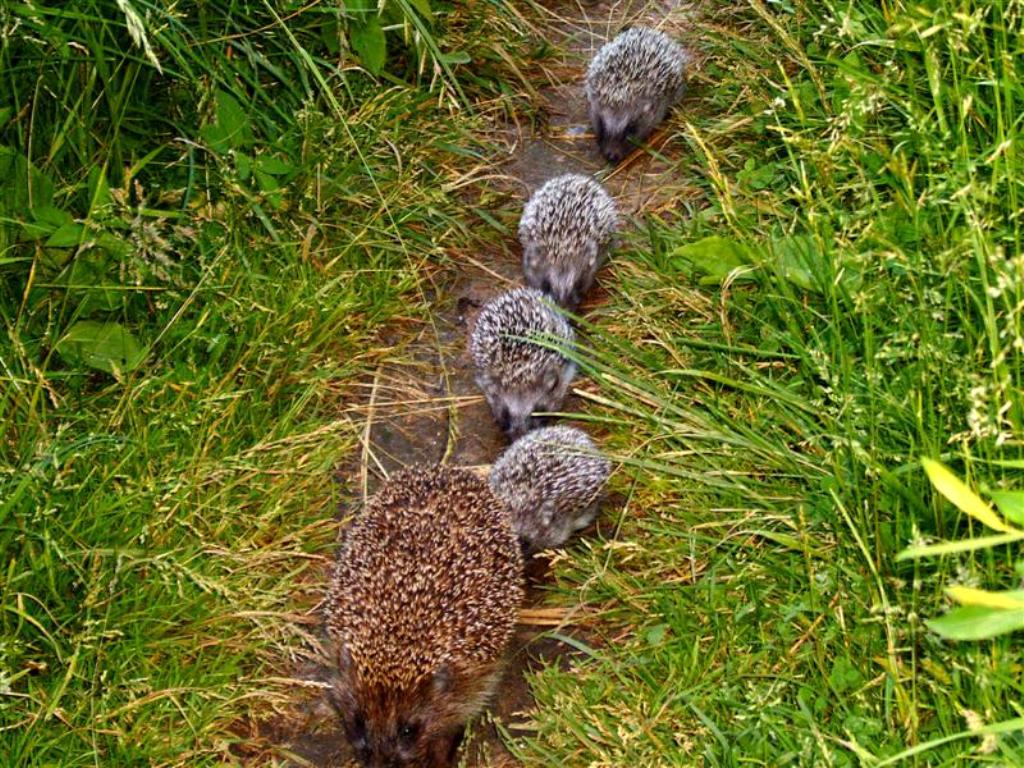 Семья ежей вышла на  прогулку.
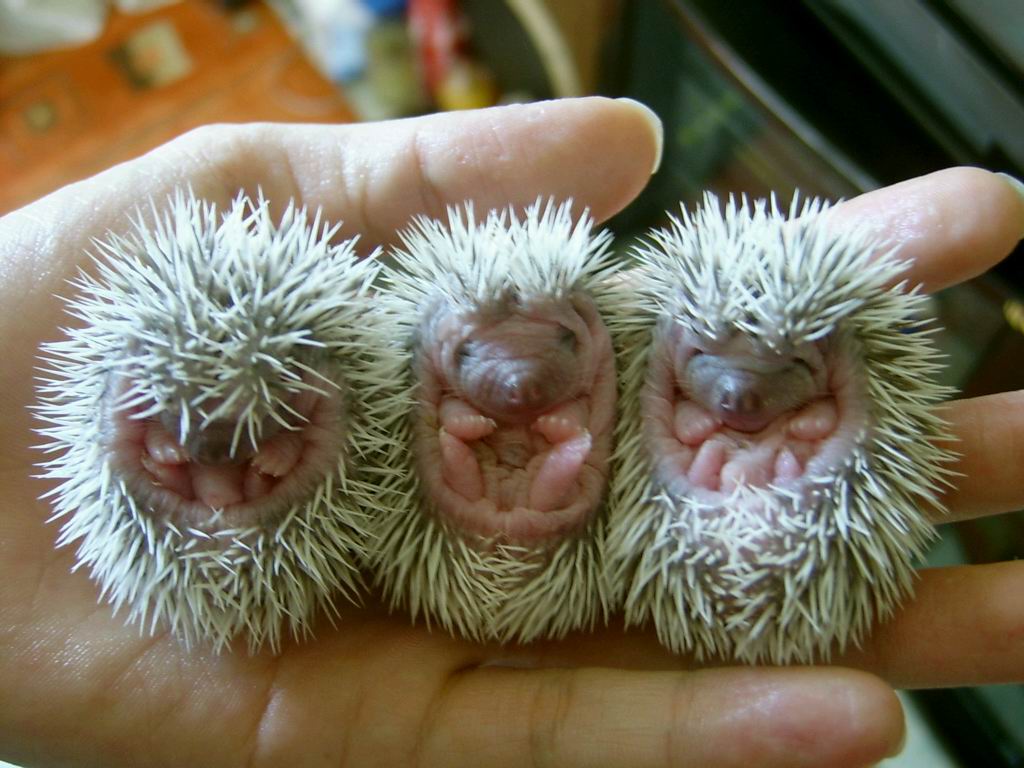 Ежата рождаются голыми, слепыми, с  ярко-Розовой кожей, масса их тела всего 12 грамм. Через несколько часов после рождения у ежат появляются белые и тёмные мягкие иглы
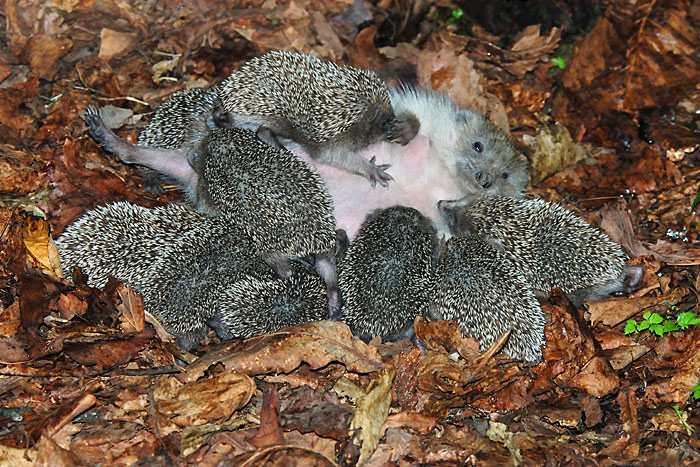 Ежиха – мама  кормит свих ежат молоком.
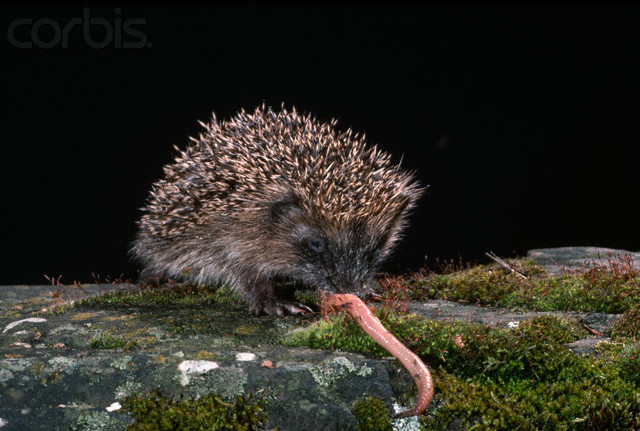 На охоту ёж выходит вечером и ночью, можно услышать, как
он пыхтит, фыркает и топает.
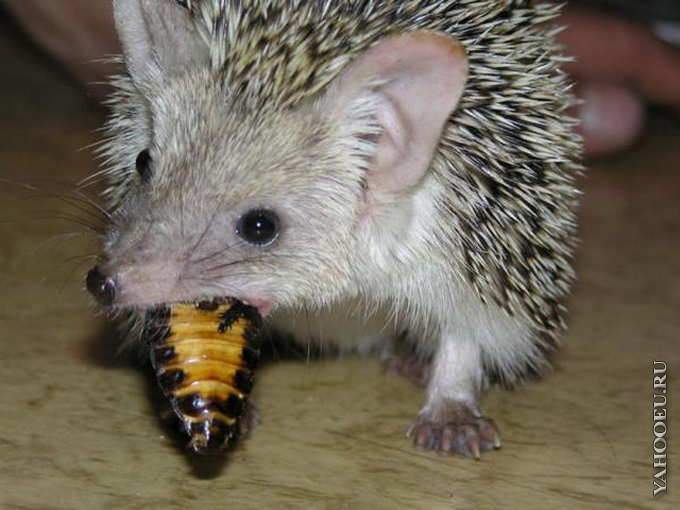 Питается ежик жуками, гусеницами , яйцами, червяками и улитками. Иногда может поймать мышь , лягушку и даже змею.
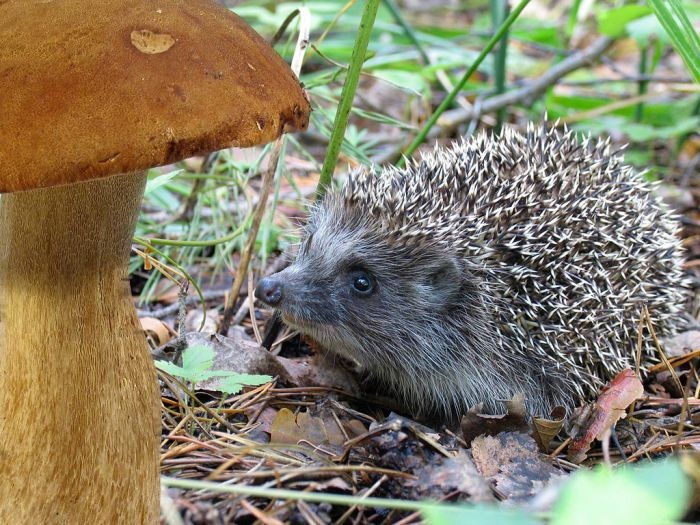 Ест ёж и грибы и ягоды.
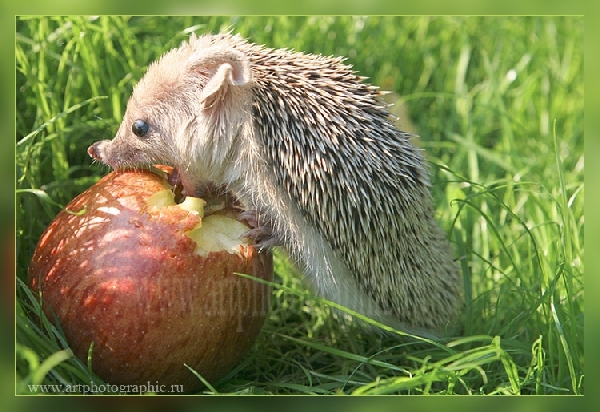 С большим удовольствием  ёжик съест яблоко или грушу , капусту. Он очень любит фрукты и овощи.
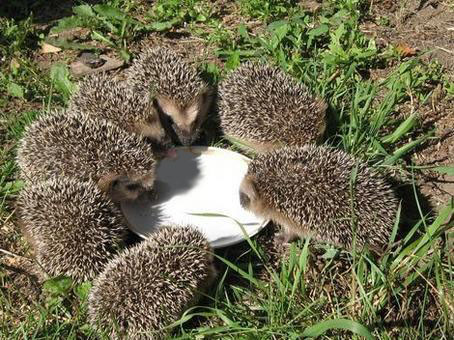 Если в жаркий летний день к вам пришел колючий гость, угостите его кусочком яблока и не забудьте предложить попить воды.
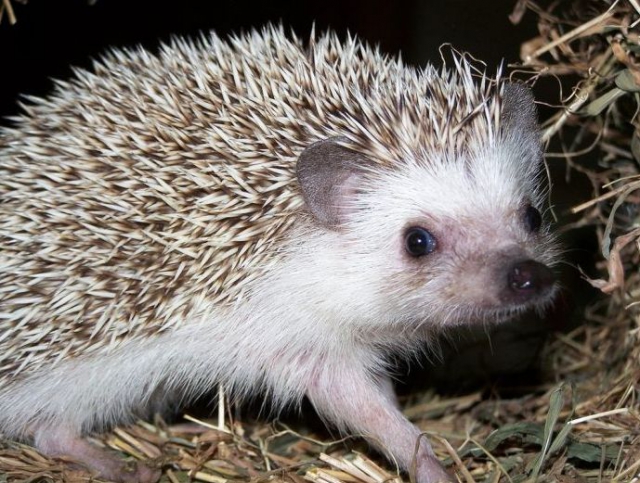